Wykluczenie mieszkaniowe młodych Polaków jako problem zrównoważonego rozwoju
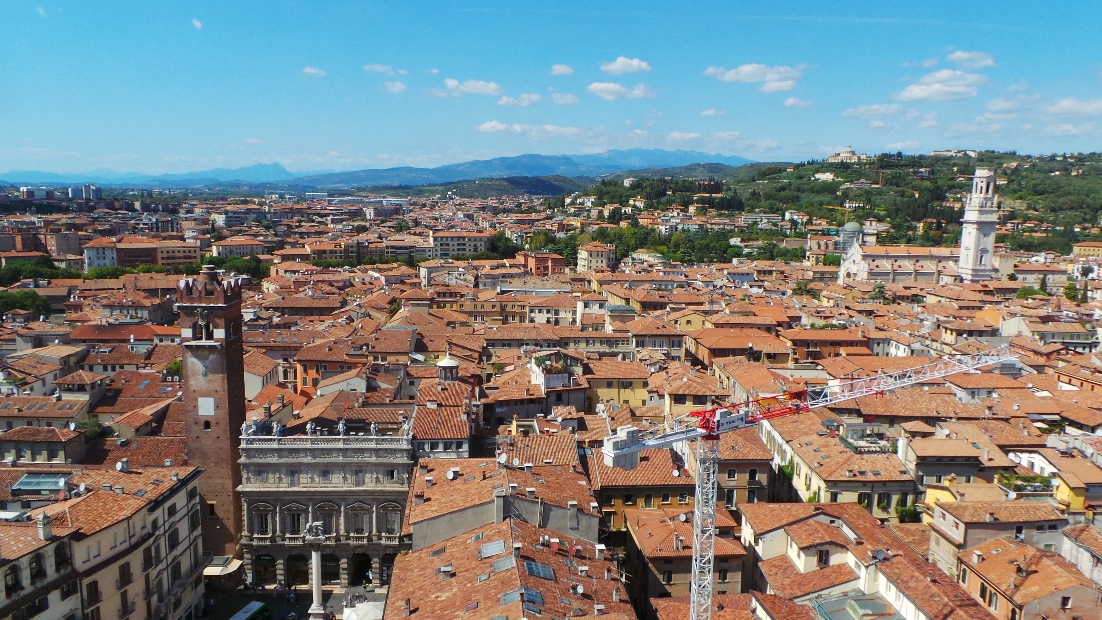 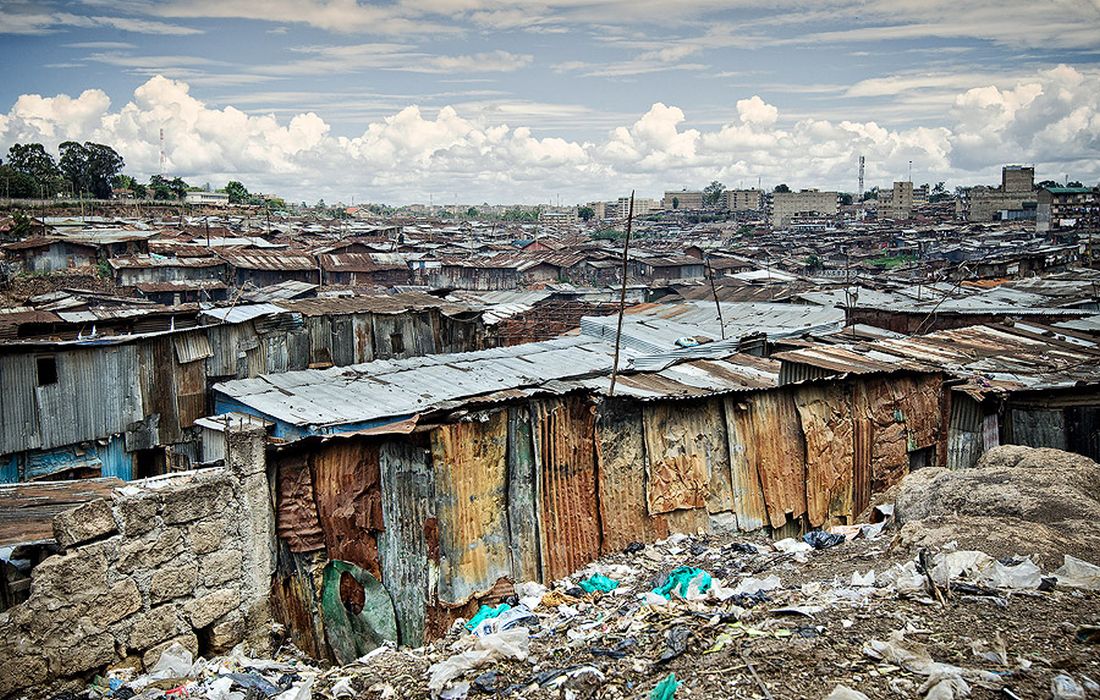 dr Izabela Rudzka, SGH w Warszawie
DOM
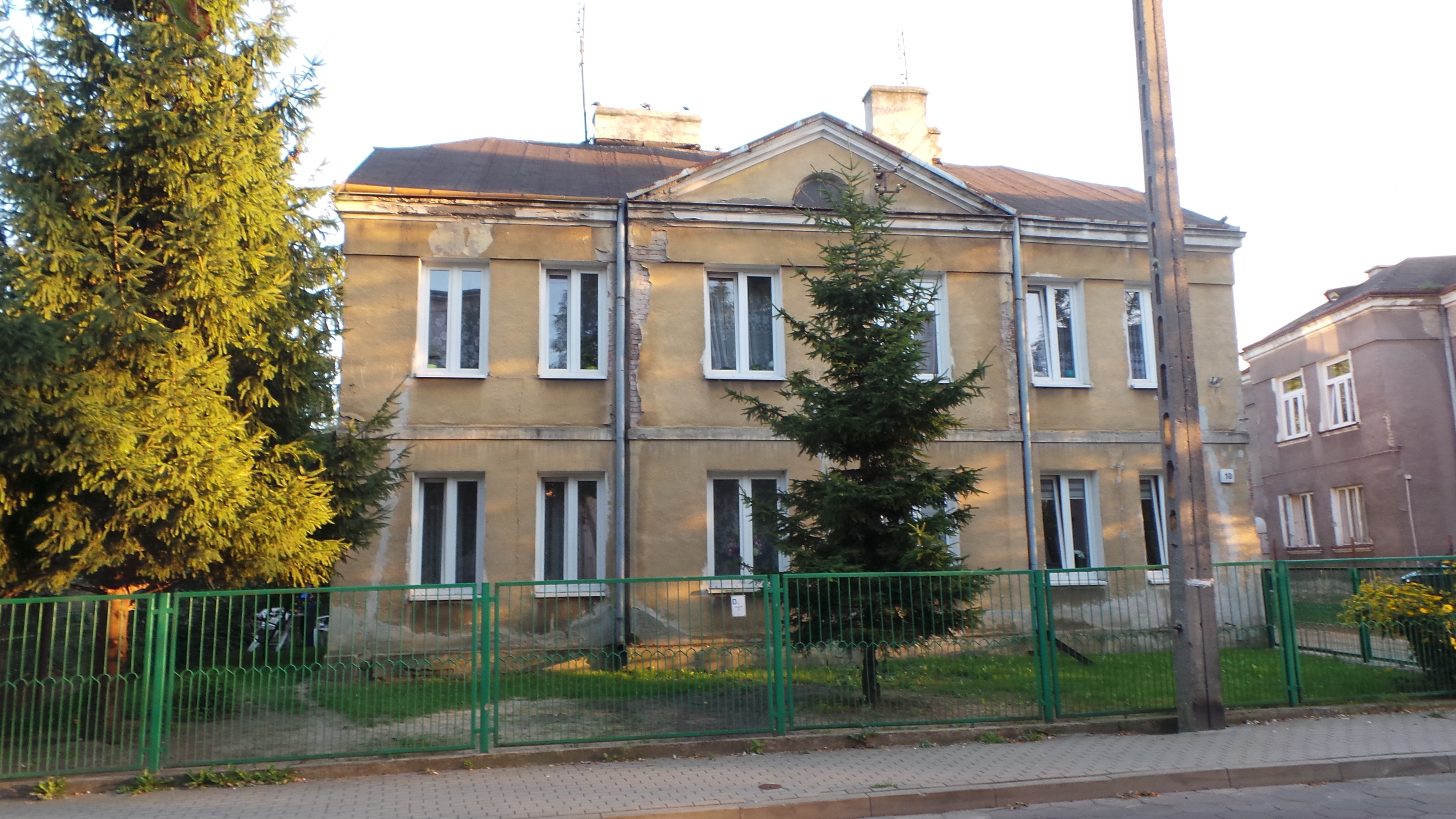 z historii…
Obecnie …
Statystycznie …
45,1% osób młodych, w wieku 25–34 lata, mieszka wspólnie z rodzicami,   (przy średniej dla UE na poziomie 28,6%) 

na koniec 2019 r. na rynku było o 424 tys. mieszkań więcej niż gospodarstw domowych

w tym samym czasie dla zaspokojenia potrzeb mieszkaniowych na rynku brakowało 641 tys. mieszkań

w 2018 roku 1,7 mln Polaków zamieszkiwało niesamodzielnie, tj. z innymi gospodarstwami, w jednym domu. /Według Eurostatu Polska jest piątym krajem w UE, który ma najwyższy wskaźnik przeludnienia przypadający na mieszkanie/
w 2018 r. najczęstszym wynagrodzeniem w Polsce (dominantą) było 1765 zł netto (GUS, 2020),
71% mieszkań w siedmiu największych miastach w Polsce w 2018 r. zostało zakupionych za gotówkę
Własne czy wynajmowane. Preferencje mieszkaniowe młodych ludzi w Polsce (18-45)
Badania przeprowadzone w sierpniu – listopadzie 2020
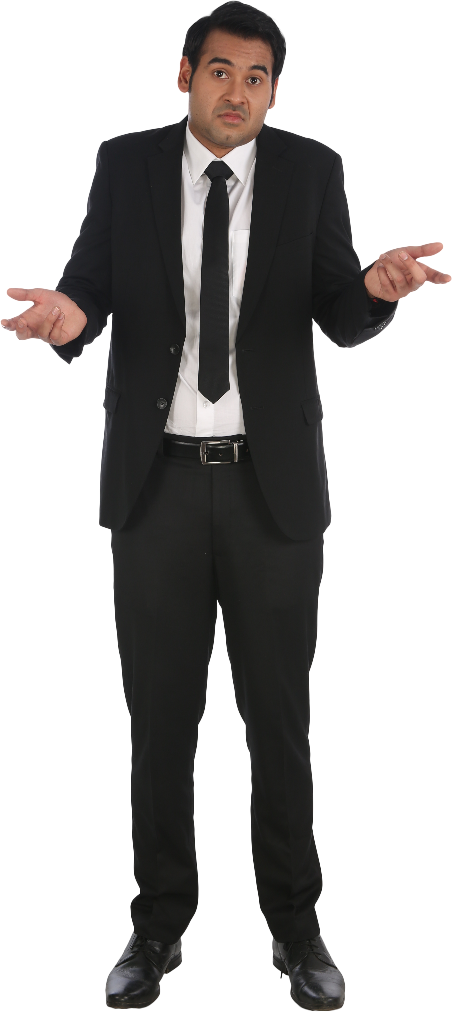 Zespół: M. Bryx i I. Rudzka

                                     Raport: 
„Alternatywny model Kredytowania hipotecznego 
na cele mieszkaniowe”

Zlecający: WIB PAB 2320
Własne czy wynajmowane. Preferencje mieszkaniowe młodych ludzi w Polsce (18-45)
Własne czy wynajmowane. Preferencje mieszkaniowe młodych ludzi w Polsce (18-45)
Czy mieszkanie w którym mieszkasz jest Twoje?
Własne czy wynajmowane. Preferencje mieszkaniowe młodych ludzi w Polsce (18-45)
Własne czy wynajmowane. Preferencje mieszkaniowe młodych ludzi w Polsce (18-45)
Własne czy wynajmowane. Preferencje mieszkaniowe młodych ludzi w Polsce (18-45)
WYKSZTAŁCENIE BADANYCH
Własne czy wynajmowane. Preferencje mieszkaniowe młodych ludzi w Polsce (18-45)
WYKSZTAŁCENIE OSÓB NAJMUJĄCYCH
Własne czy wynajmowane. Preferencje mieszkaniowe młodych ludzi w Polsce (18-45)
Od jak dawna wynajmujesz mieszkanie?
Własne czy wynajmowane. Preferencje mieszkaniowe młodych ludzi w Polsce (18-45)
Dlaczego mieszkasz z rodzicami, rodzeństwem, os. obcą?
Własne czy wynajmowane. Preferencje mieszkaniowe młodych ludzi w Polsce (18-45)
Dlaczego posiadanie mieszkania jest ważne?
Zrównoważony rozwój
„Rozwój, który spełnia obecne potrzeby bez uszczerbku dla zdolności przyszłych pokoleń do zaspokojenia ich własnych potrzeb” WCED/
Wszelkie rozważania o występującej alienacji mieszkaniowej wpisują się w dyskurs potrzeby wprowadzenia zmiany, czyli służą przeciwdziałaniu wyalienowaniu podmiotu miejskiego homo urbanus w stosunku do przedmiotu, w którym funkcjonuje – civitas /Rudzka/
„Na najbardziej fundamentalnym poziomie mieszkalnictwo jest czymś więcej niż segmentem rynku czy polityką. To relacja społeczna, która stanowi podstawę ludzkiego przetrwania. Może to mieć istotne konsekwencje dla zaangażowania się podmiotów w podejmowane przez nich działania i ich następstwa (…). Dlatego też brak bezpieczeństwa mieszkaniowego nie jest tylko środkiem do wywłaszczenia finansowego, ale jest przede wszystkim kryzysem ontologicznym dotyczącym tożsamości osobistej i relacji z resztą społeczeństwa”.